Peer Instruction #6:
LC-3 Assembly Language
(continued)
[Speaker Notes: This is the first peer instruction session!]
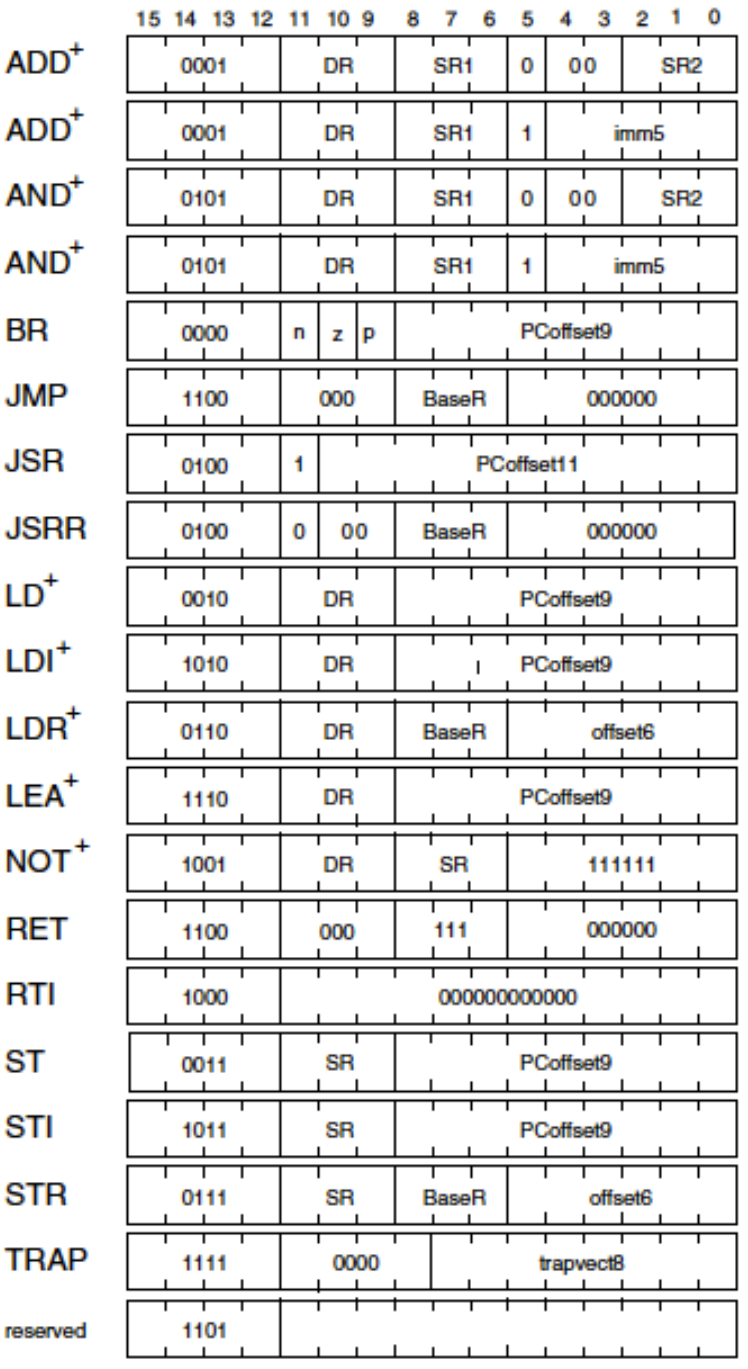 Translate the LC-3 instruction 0x4840 into LC-3 assembly code:
JSR Label (Label at PC + 0x3F)
JSR Label (Label at PC + 0x40)
JSRR R3
JSRR R1
None of the above
[Speaker Notes: Answer is B), but remember the PC has already been incremented. JSRR R1 would be 0x4040.]
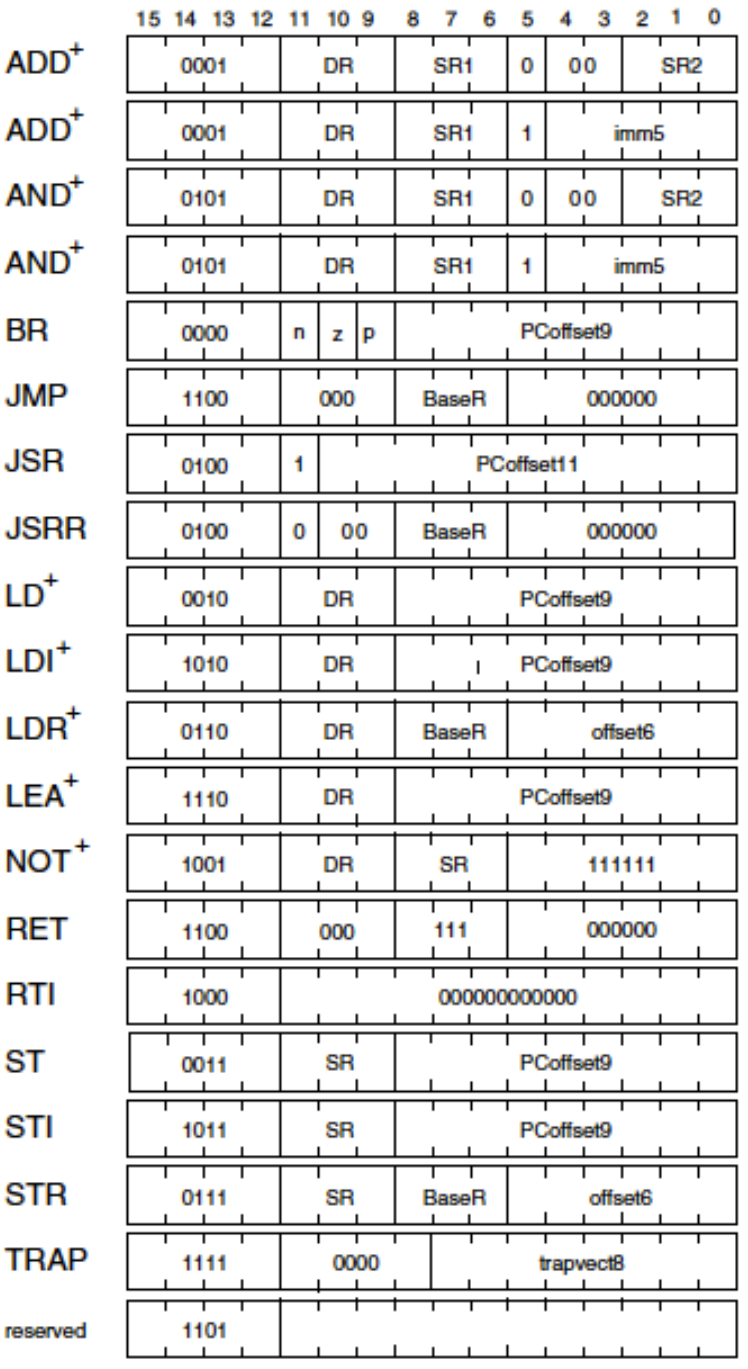 Translate the LC-3 instruction 0xC1C0 into LC-3 assembly code:
JMP R7
RET
Both of the above
None of the above
[Speaker Notes: Answer is C), RET and JMP R7 are exactly the same.]
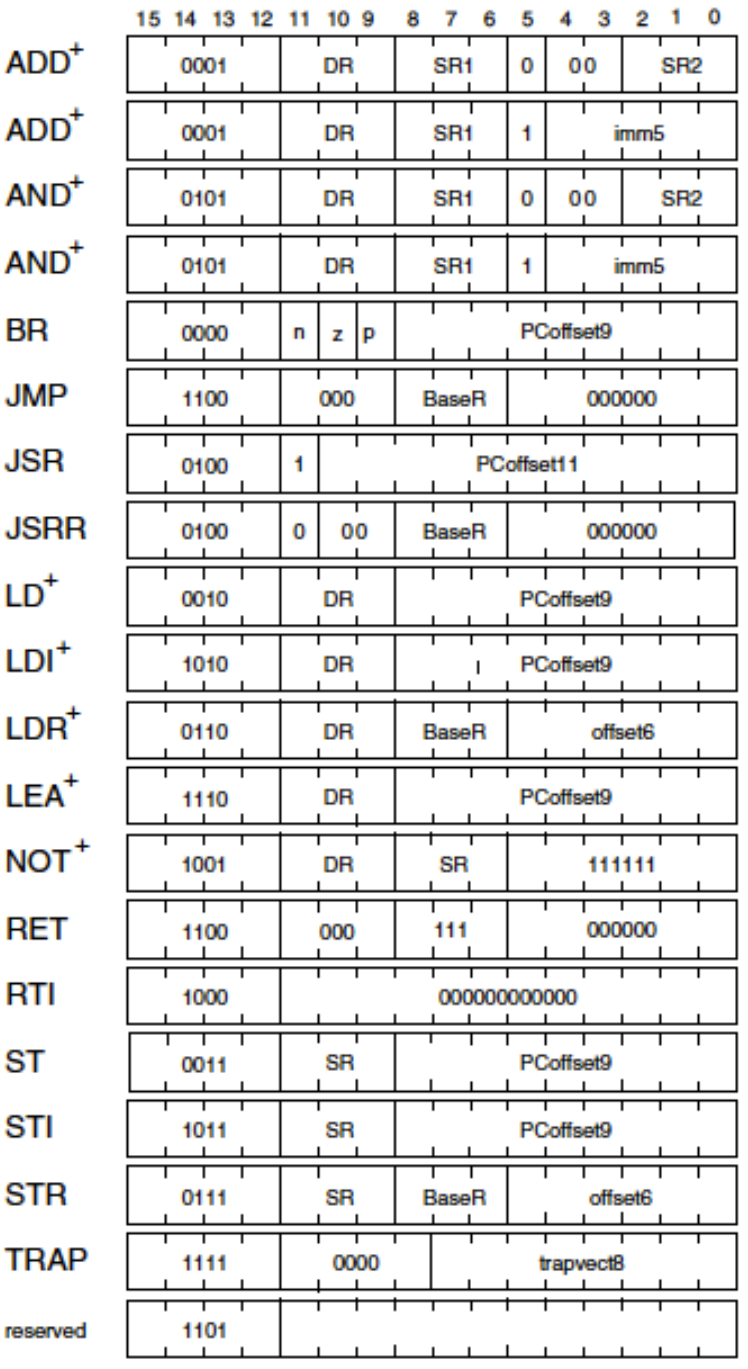 Translate ADD R0,R1,x10 from assembly code into an LC-3 instruction in hexadecimal:
0x1040
0x106F
0x1070
0x107F
Cannot be done!
[Speaker Notes: Answer is E) x10 = 16 decimal, cannot fit into 5-bits in 2’s complement format, only stores -16 to 15.]
DATA   .FILL 0x1234
            LD R5,DATA
            AND R5,R5,#15
			    NOT R5,R5
What value is in R5 after the above code?
0x123F
0xEDCB
0xFFFB
0xFFFC
None of the above
[Speaker Notes: Answer is C), ~(0x1234 & 0x000F) = 0xFFFB]
.ORIG x3000
			   FOO  AND,R1,R1,#0
			    			ADD R1,R0,#1
            			BRp FOO
Is the branch taken in the above code?
Yes
No
Depends on initial value of R0
Depends on initial value of R1
None of the above
[Speaker Notes: Answer is C), branch depends on R1, don’t know if R1 positive unless R0 is known, since R1 = R0 + 1]
Which instruction branches to Main if R0 is less than or equal to 12?
Twelve 	.FILL x000C
Main			LD R1,Twelve
				NOT R1,R1
				ADD R1,R1,1
				ADD R0,R0,R1
				??? Main
BRn
BRz
BRp
BRnz
BRzp
[Speaker Notes: Answer is D), Condition codes set by R0 – 12, so negative if R0 < 12 and zero if R0 == 12.]
What is the value in R0, and the instruction associated with the LOOP label when the program reaches the HALT command?
5, ADD R0, R0, #3
8, ADD R0, R0, #7
3, ADD R0, R0, #5
7, AND R0, R0, #7
None of the above
AND R0, R0, #0                   
			ADD R1, R0, #2       
LOOP  	ADD R0, R0, #3                 
			LD  R2, LOOP         
             	ADD R2, R2, #2      
            	ST  R2, LOOP        
            	ADD R1, R1, #-1                   
	     	BRp LOOP            
            	HALT
[Speaker Notes: Answer is B) ADD R0, R0, #3 is treated as both an instruction and data by the code, so ADD R2, R2, #2 instruction increments the offset to 7. R0 goes from 0 to 3 to 8]
What are the values in R0,R1,R2 after the code below executes? Assume the Main label is at address x3000.
x4321, x3003, x7324
x4321, x3004, x7324
x4321, x3003, x4321
x4321, x3004, x4321
None of the above
Main		LD R0,Data
			LEA R1,Data
			LDR R2,R1,0
			HALT
Data   .FILL 0x4321
[Speaker Notes: Answer is D) LD just loads data value (x4321), LEA gets data address (x3003), LDR gets data pointed at by R1, which is data again (x4321)]
What is the value in R0 and R1 after the code executes from Main label?
Array	.FILL x1133
			.FILL x2244
			.FILL x3355
Main		NOT R1,R1
			LEA R2,Array
			LDR R0,R2,2
			LDR R1,R2,3
			HALT
x1133, x2244
x2244, x3355
x3355, x903F
x3355, x927F
None of the above
[Speaker Notes: Answer is D), offset of 2 from R2 gives Array[2], offset of 3 gives NOT R1,R1, which is x927F.]
What is the PC offset field in the ST instruction shown below?
Data0	.FILL x1234
Data1	.FILL x2345
Data2	.BLKW 1
Main		LD R1,Data0
			LD R2, Data1
			ADD R3,R2,R1
			ST R3,Data2
0b111111011
0b111111100
0b111111101
0b100000100
0b100000101
Match the LD R0, Var assembly instruction to the corresponding C statement
LC3 Assembly Code:
			.ORIG 	x3000
var 	.FILL		x0004
ptr 	.FILL 	x3000	
			LD R0, var
R0 = var;
R0 = &var;
R0 = *ptr;
None of the above
All of the above
C Code:
int var = 4;
int *ptr = &var;
int R0;
// what goes here?
Match the LEA R0, Var assembly instruction to the corresponding C statement
LC3 Assembly Code:
			.ORIG 	x3000
var 	.FILL		x0004
ptr 	.FILL 	x3000	
			LEA R0, var
R0 = var;
R0 = &var;
R0 = *ptr;
None of the above
All of the above
C Code:
int var = 4;
int *ptr = &var;
int R0;
// what goes here?
Match the LDI R0, Ptr assembly instruction to the corresponding C statement
LC3 Assembly Code:
			.ORIG 	x3000
var 	.FILL		x0004
ptr 	.FILL 	x3000	
			LDI R0, ptr
R0 = var;
R0 = &var;
R0 = *ptr;
None of the above
All of the above
C Code:
int var = 4;
int *ptr = &var;
int R0;
// what goes here?
Match the LD R1, PTR and LDR R0, R1, #0 assembly instructions to the corresponding C statement
LC3 Assembly Code:
			.ORIG 	x3000
var 	.FILL		x0004
ptr 	.FILL 	x3000	
			LD R1, ptr
			LDR R0, R1, #0
R0 = var;
R0 = &var;
R0 = *ptr;
None of the above
All of the above
C Code:
int var = 4;
int *ptr = &var;
int R0, R1;
// what goes here?